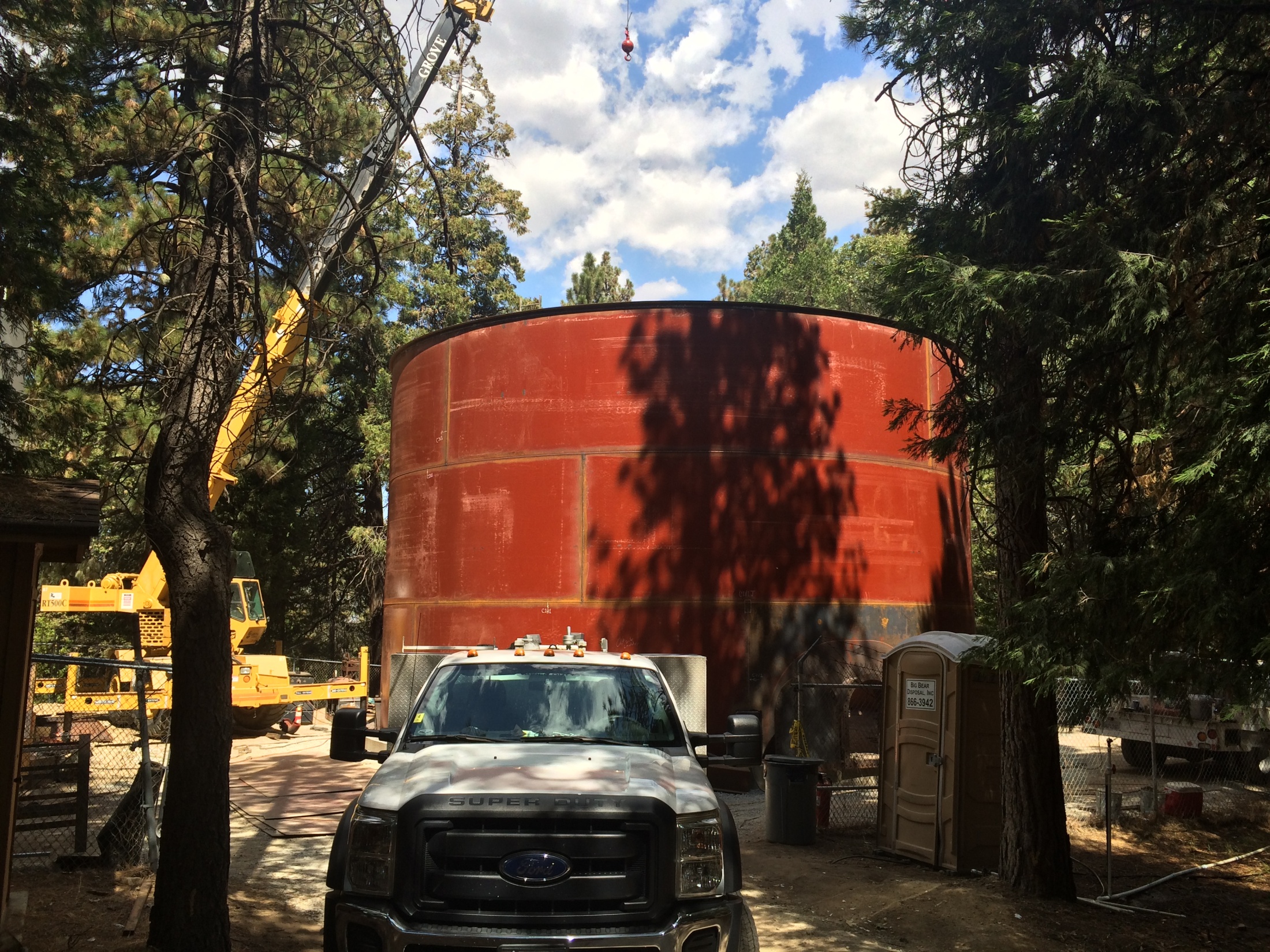 Zurich Tank
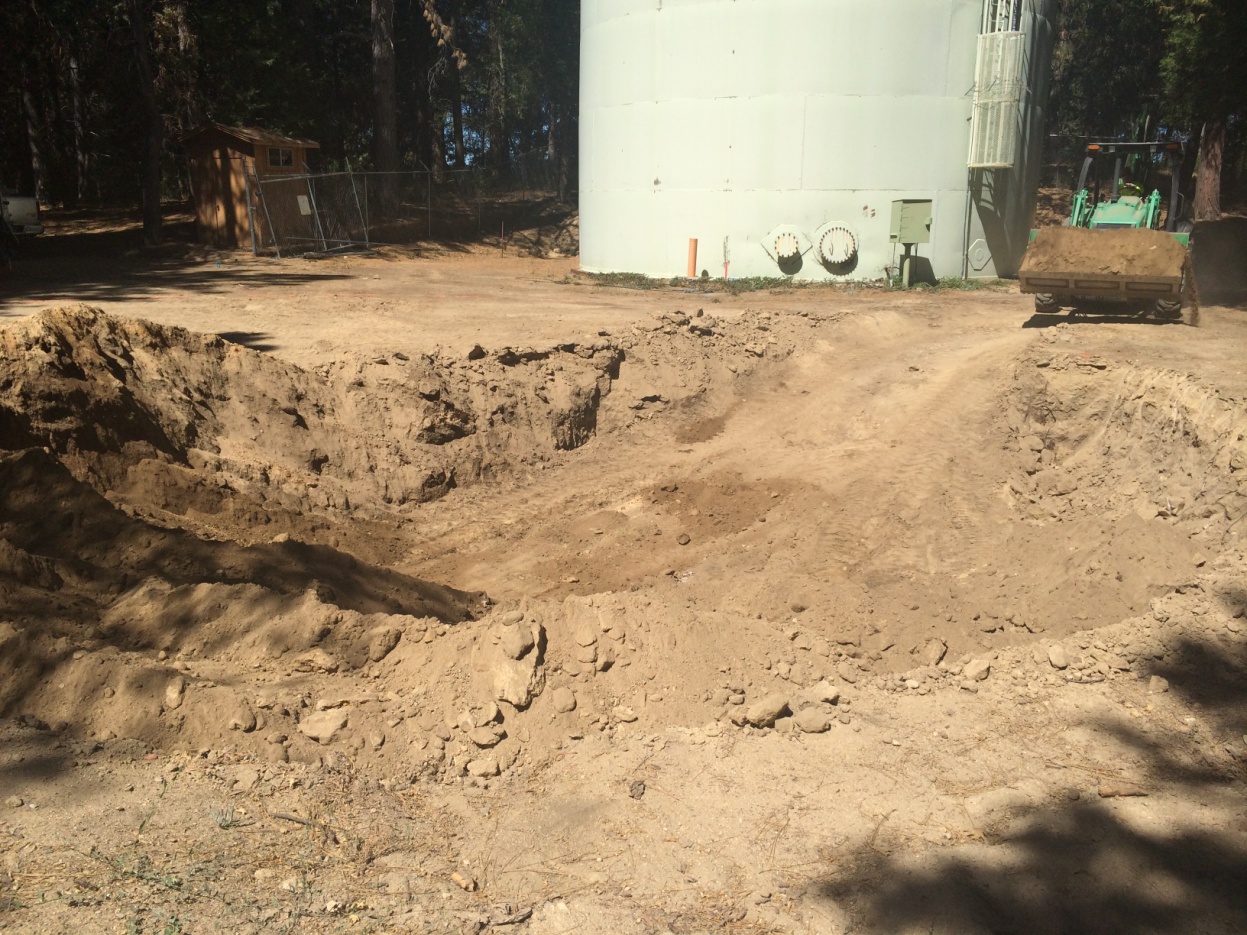 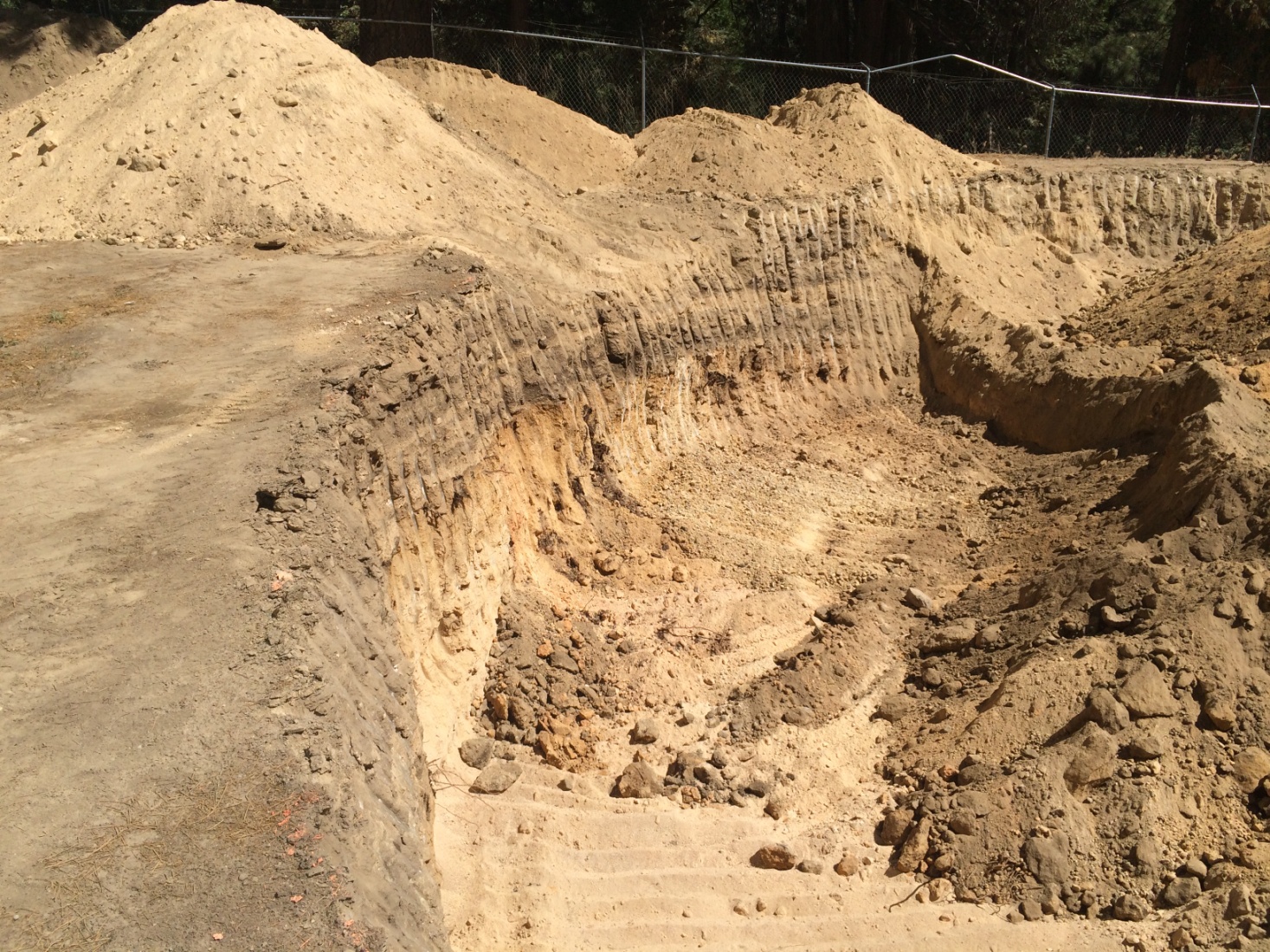 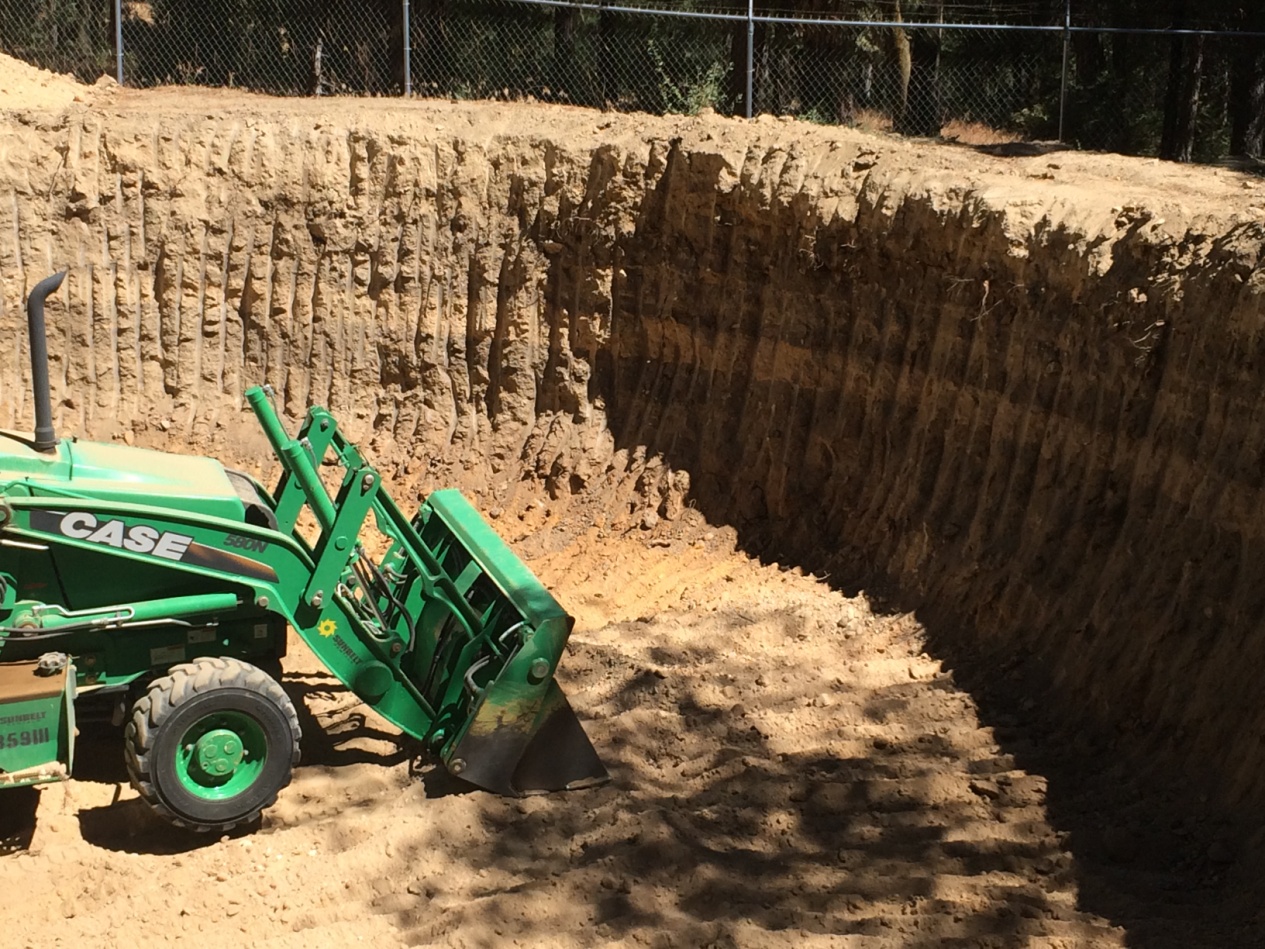 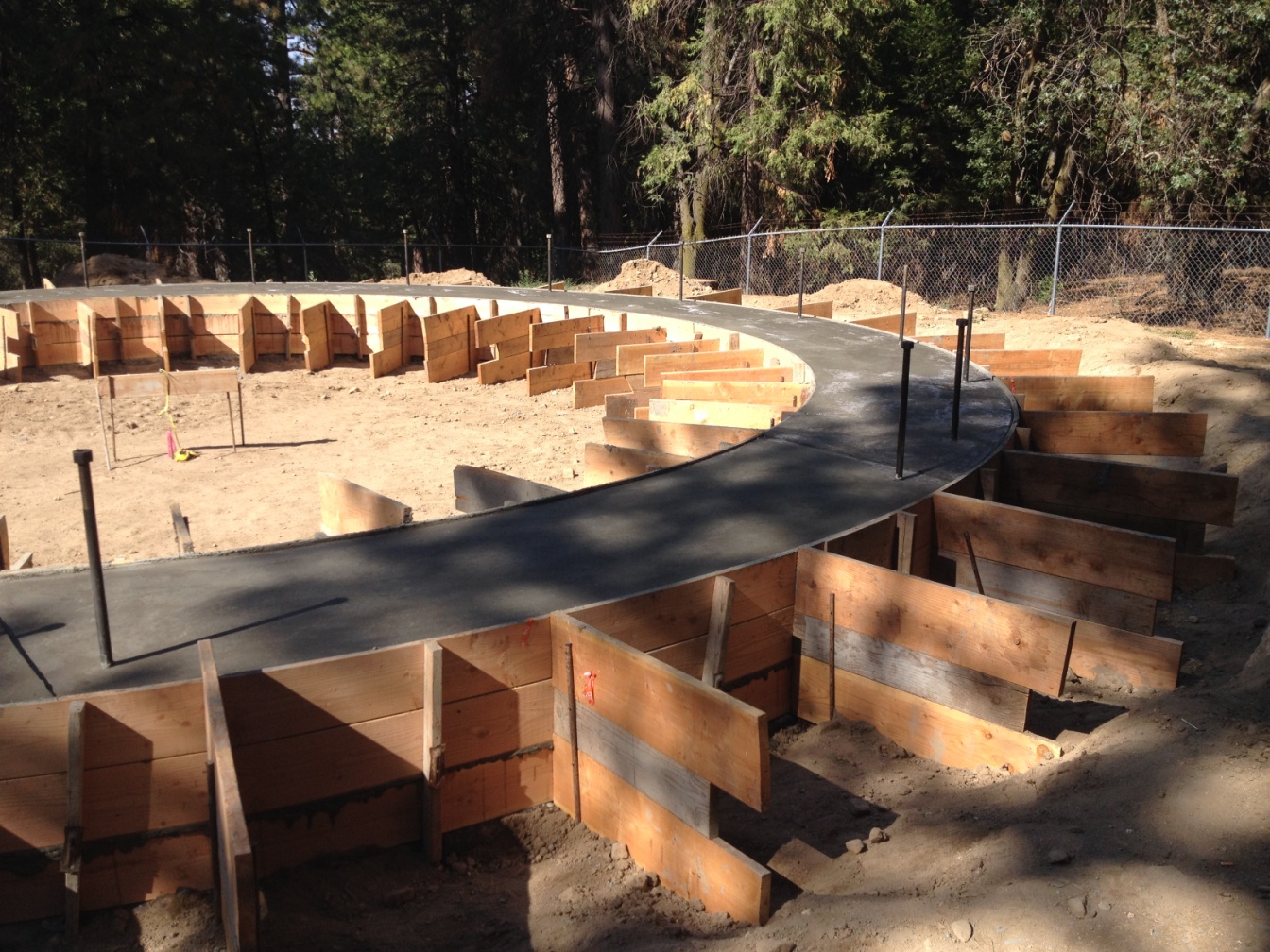 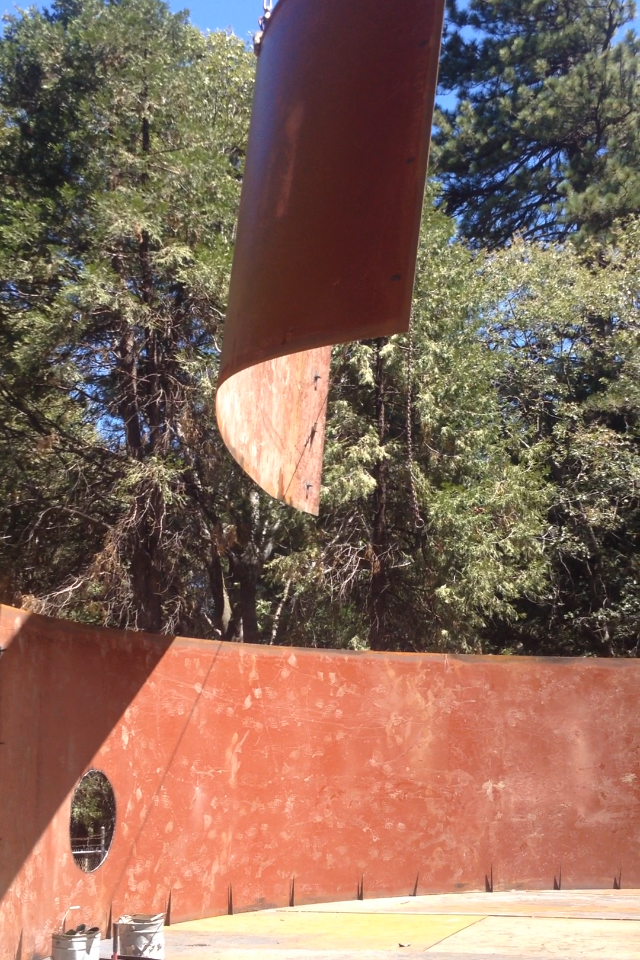 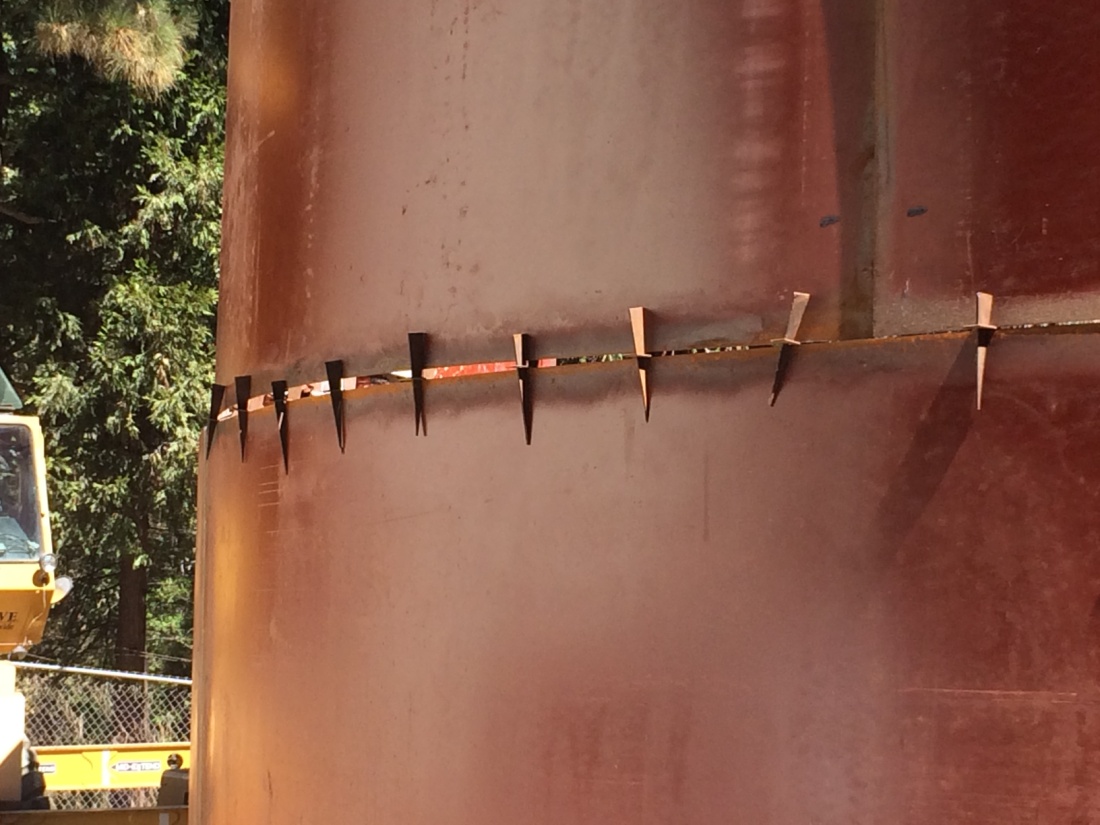 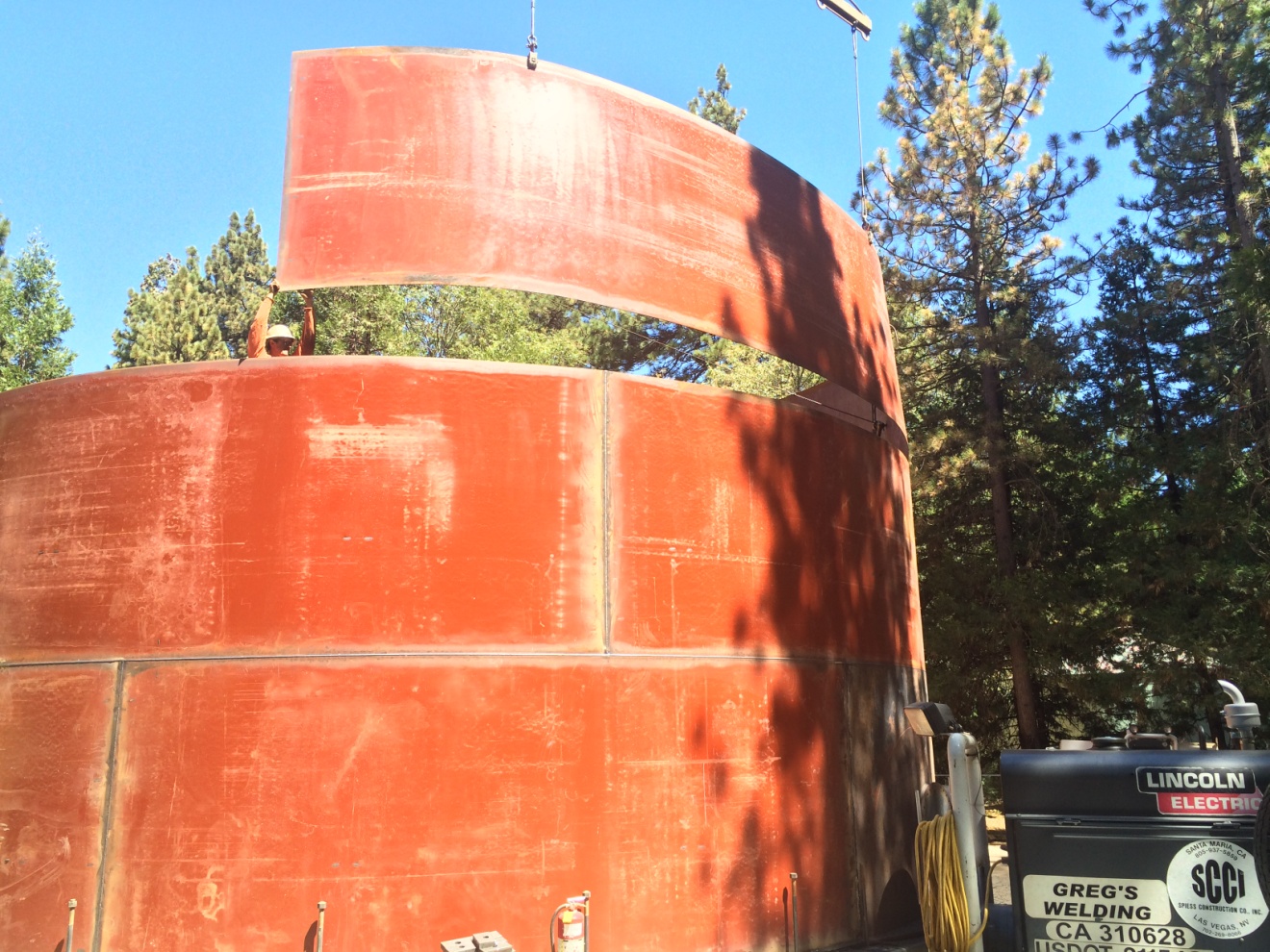 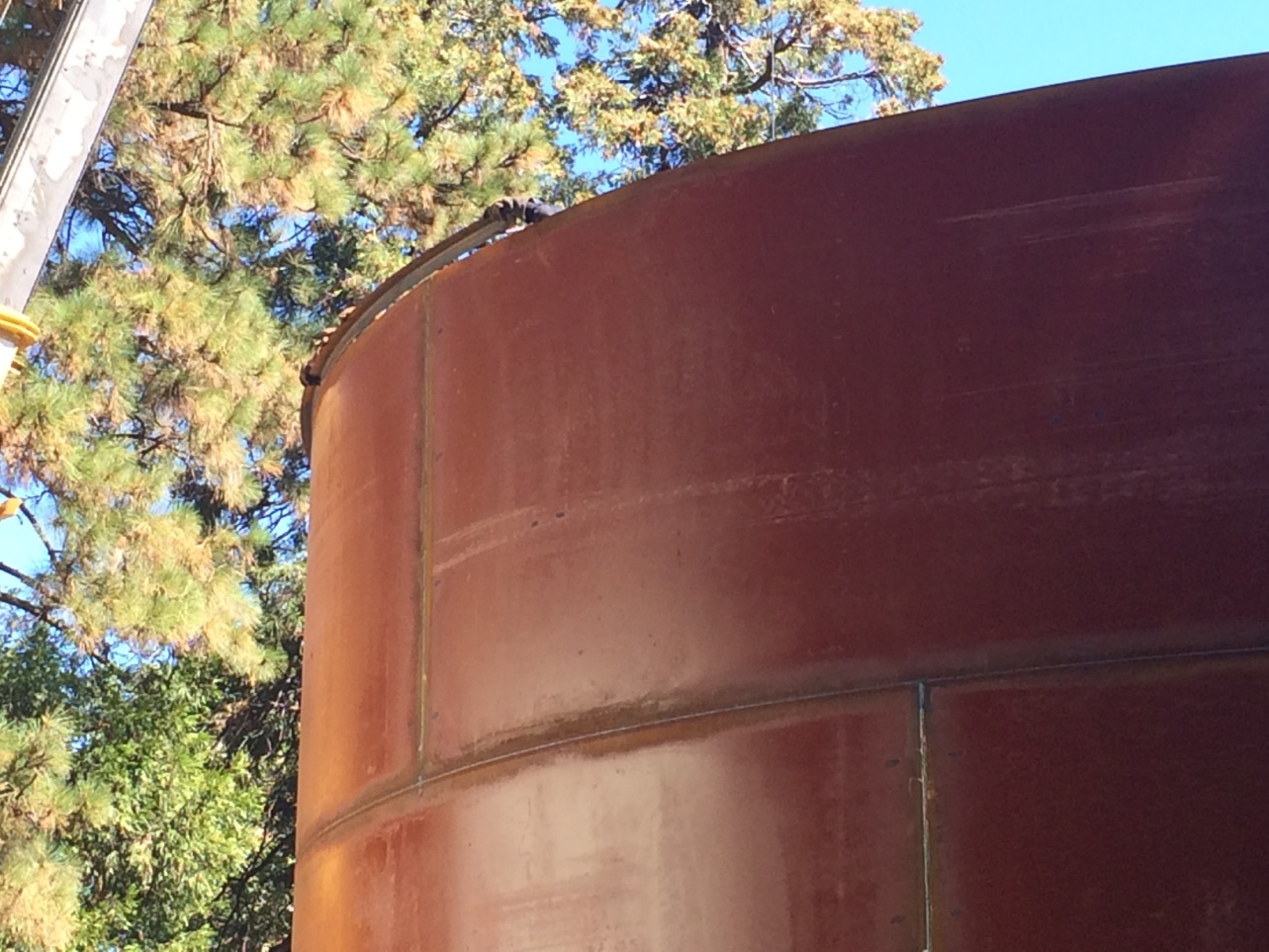 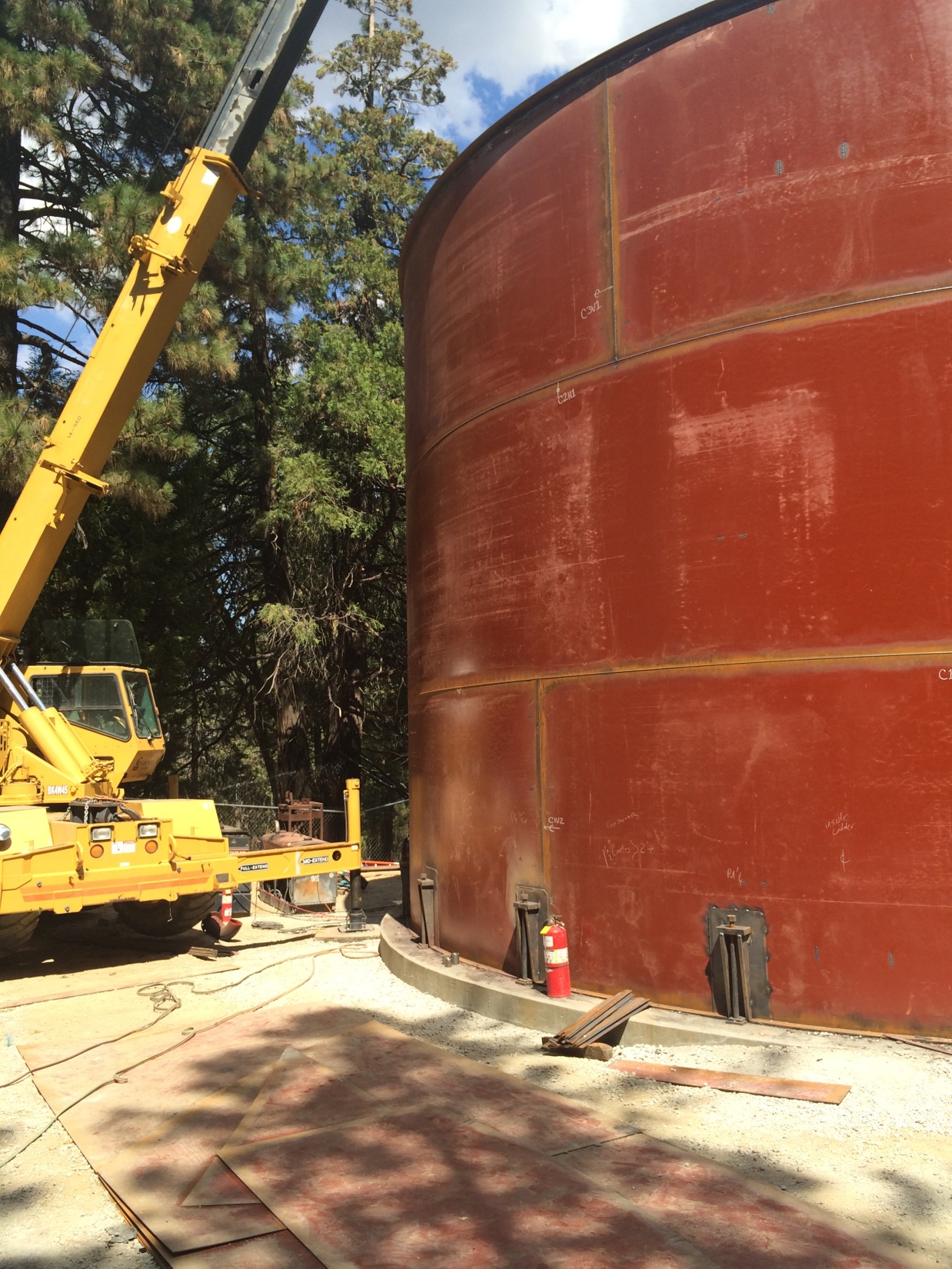 End Zurich
Wells Sites